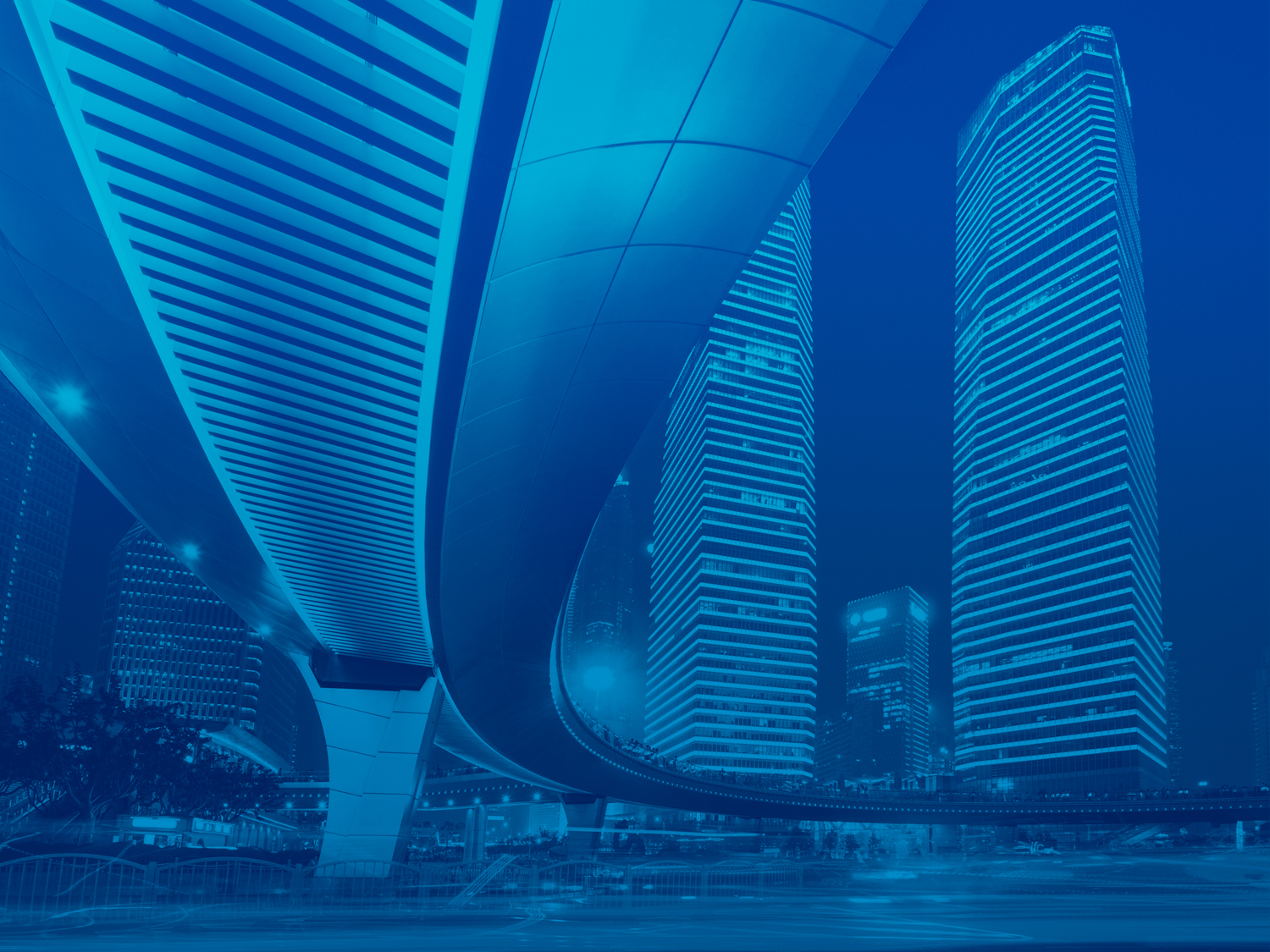 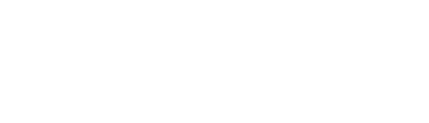 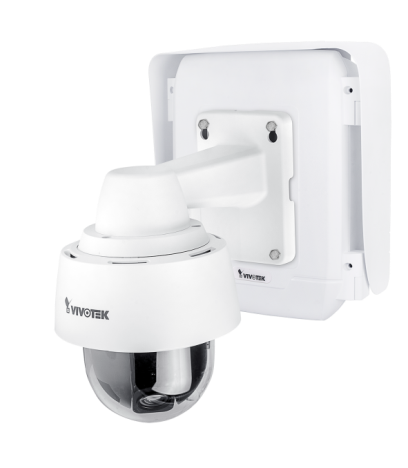 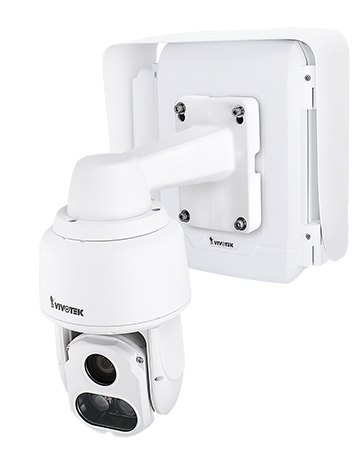 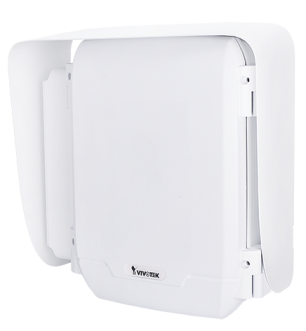 VIVOTEK Surveillance Cabinet Solution
Agenda
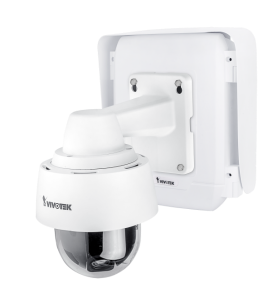 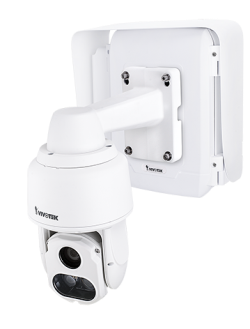 • Challenge of outdoor camera installation?

• Why VIVOTEK?

• Application via local power and PoE

•Mounting Accessory

• Advanced Solutions
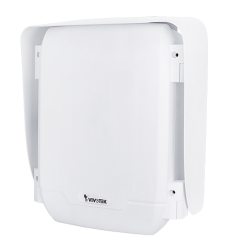 Outdoor camera installation
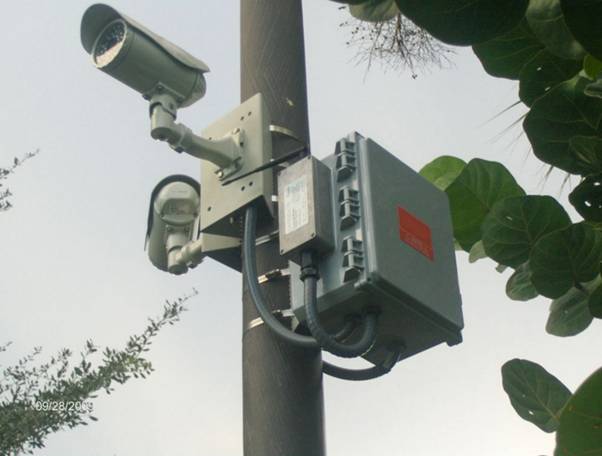 Requirement:
Power supply issue
Wide temperature range
Data transmission
Dust and rain protection
Surge protection
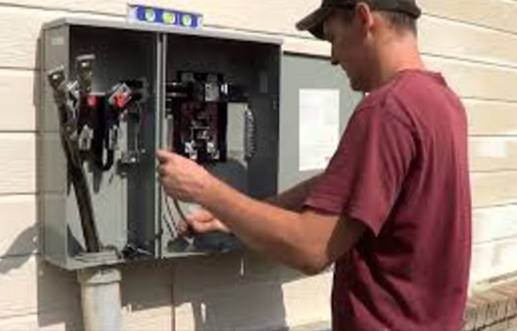 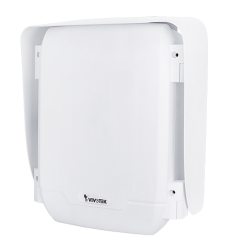 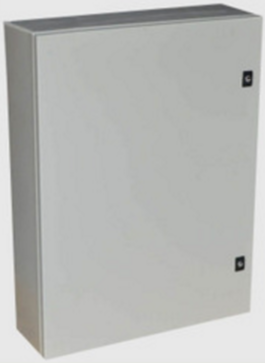 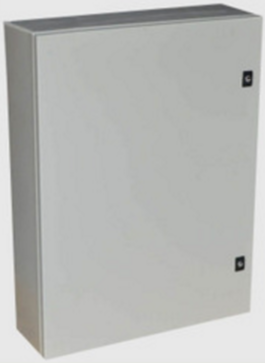 VIVOTEK Cabinet solution
PoE Injector
PoE Switches
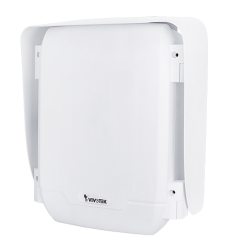 2/30/80KM
 Media Converter
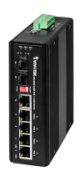 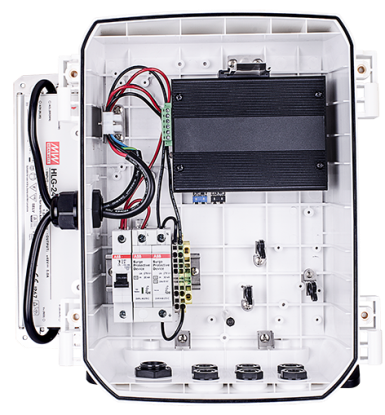 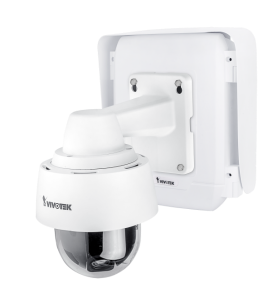 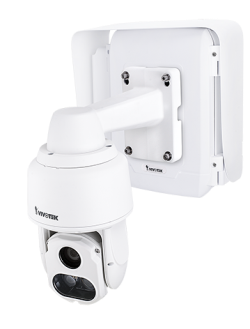 MCB Fuse
AC Surge Protector
IK10, IP66
-40 °C to 75 °C
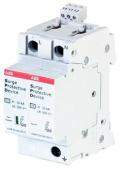 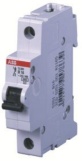 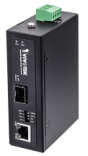 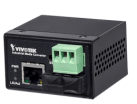 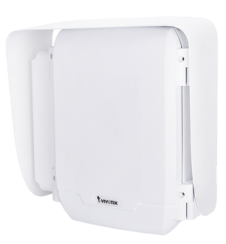 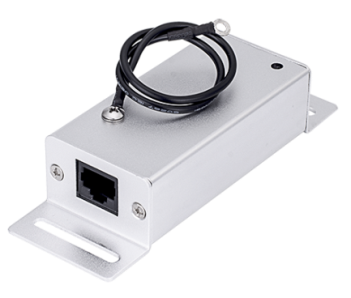 PoE Surge
Protector
80/120/240W
Power Supply
All –in-one to fit your need
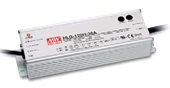 Key Features
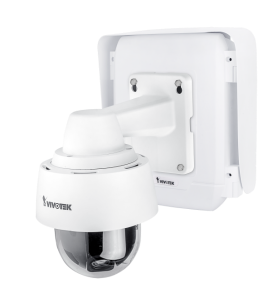 • Compatible with VIVOTEK speed dome(SD936x Series), Bullet, Dome, Enclosure and Daisy-Chain PoE camera. 

• Single and multiple camera applications

• Weather-proof IP66-rated, vandal-proof IK10-rated 

• Integrate with IP cameras, fiber converter, industrial PoE solution, surge protector, power supply, MCB Fuse to be installed in a single cabinet 

• Temperature : -40~75 °C
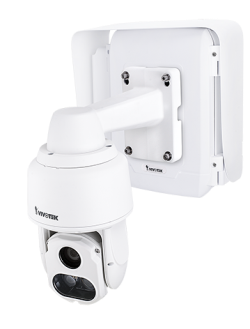 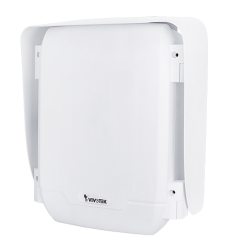 Why VIVOTEK Cabinet?
Selling Points : One-Stop Power Box
One-stop shop: integrate industrial PoE switch/injector, power supply, and surge protector kit in a single box 

Easy installation and save maintenance cost

One box can support multiple cameras application
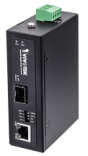 PoE Injector
PoE Switches
2/30/80KM
 Media Converter
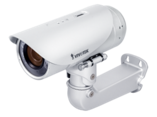 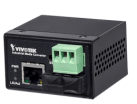 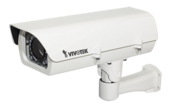 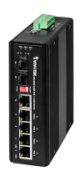 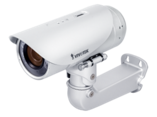 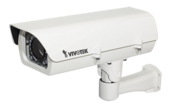 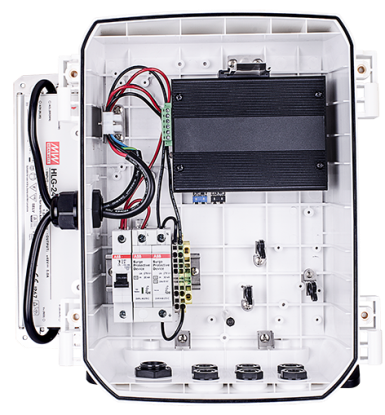 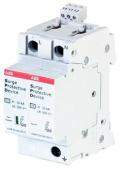 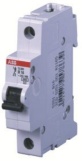 MCB 
Fuse
AC Surge
Protector
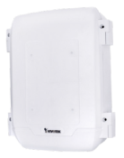 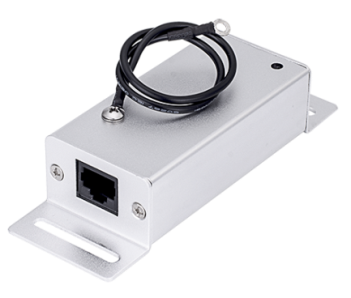 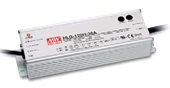 PoE Surge
Protector
80/120/240W
Power Supply
Selling Points-Safety
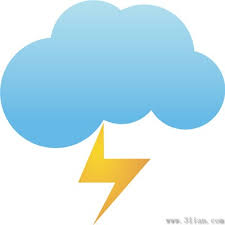 Safety issue
Integrate AC/PoE surge protector
Door open/close detection switch
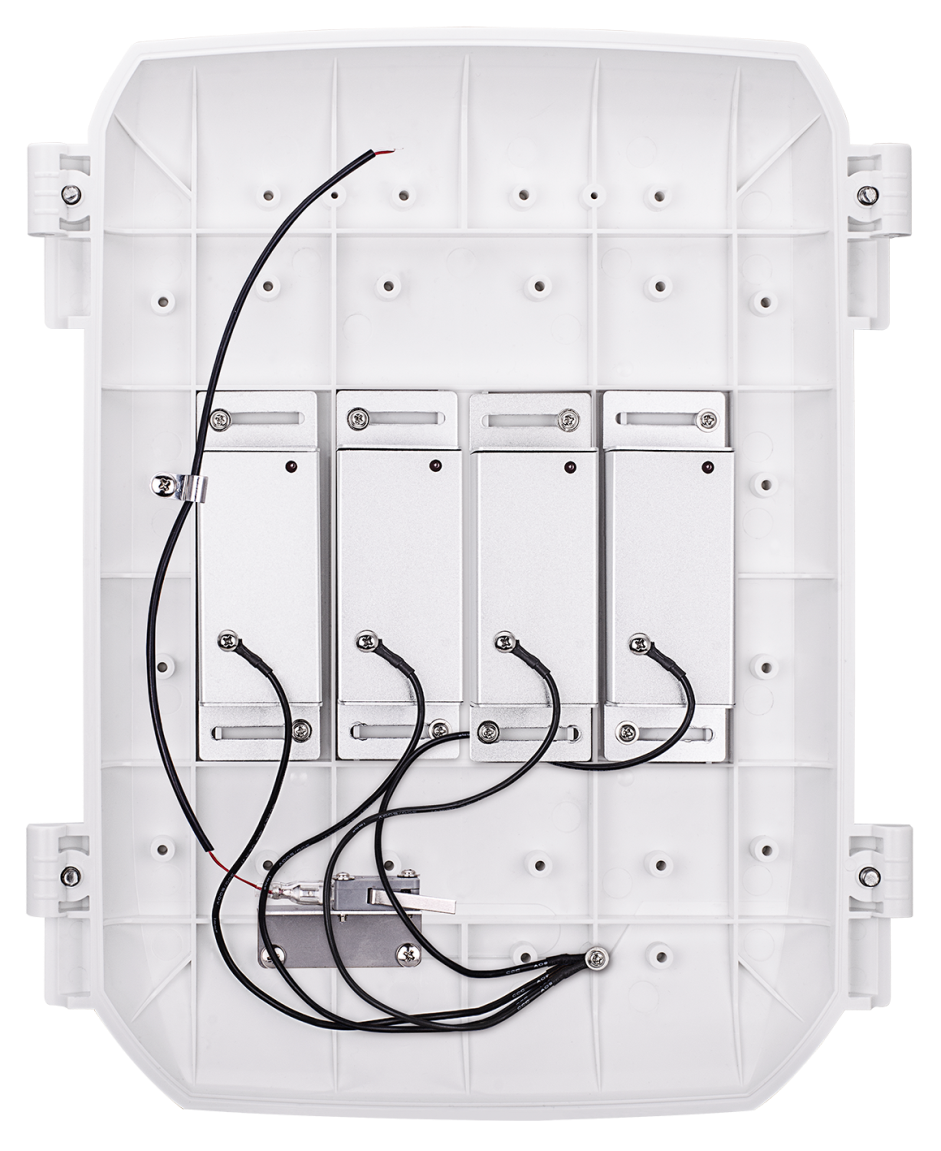 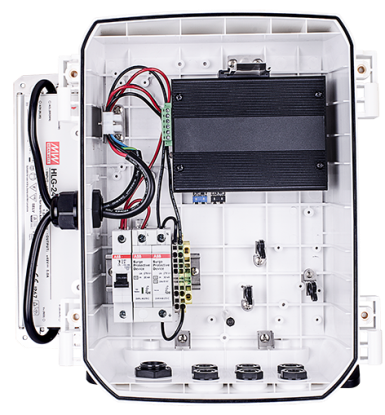 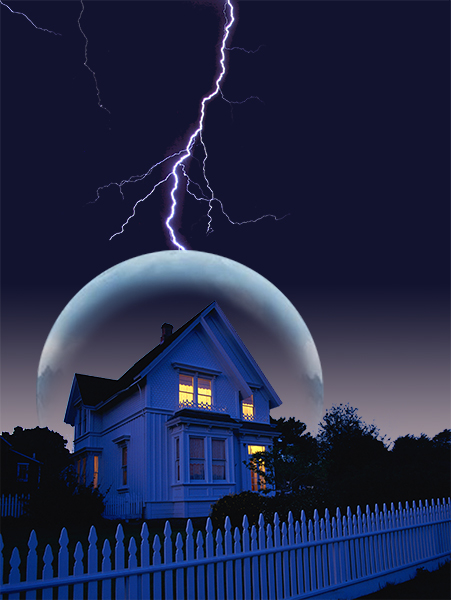 PoE Surge
Door Switch
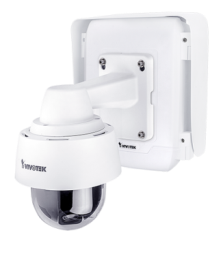 AC Surge
Application via Camera Power Type
Application
Set A-1 for SD9361/62 Speed Dome
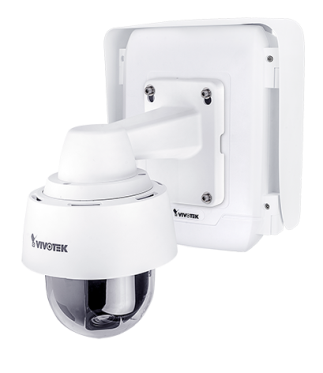 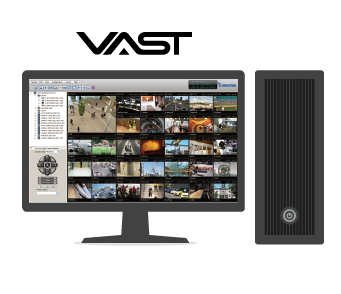 VMS
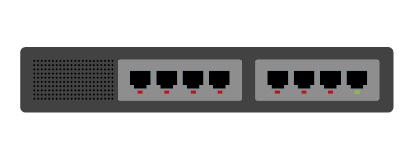 Switch
LAN up to 100m
100~240VAC POWER
Fiber up to 80km(option)
AW-IHS-0203
HLG-80H-24
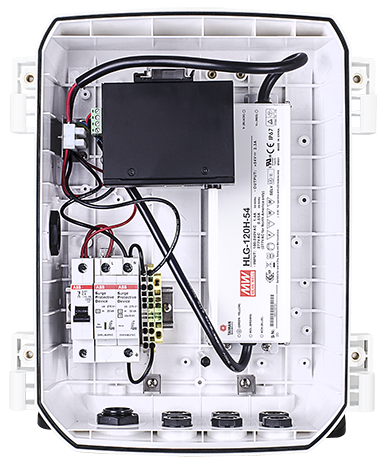 Ordering Information
AT-SWH-000
Power 
Fiber
PoE 
LAN
Set A-2 for SD9364 Speed Dome
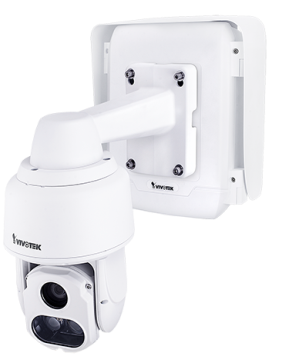 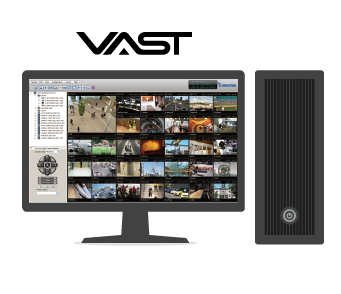 VMS
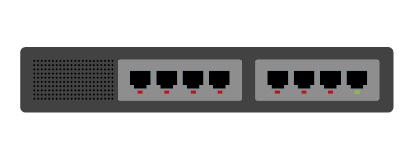 Switch
LAN up to 100m
100~240VAC POWER
Fiber up to 80km(option)
AW-IHS-0203
HLG-120H-48
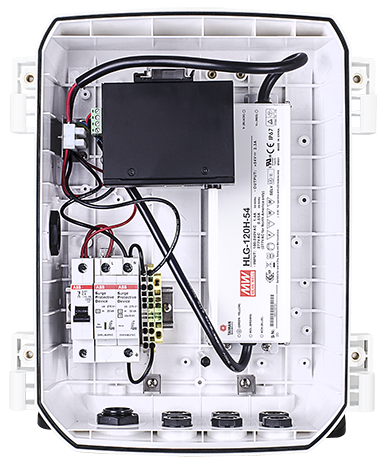 Ordering Information
Power 
Fiber
PoE 
LAN
AT-SWH-000
Application
Set B-1 for Single camera(15.4W/30W)
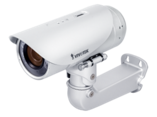 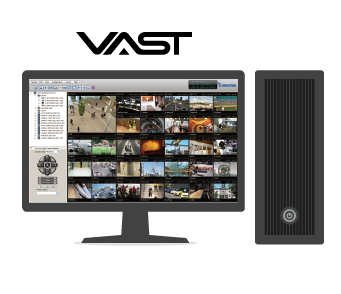 VMS
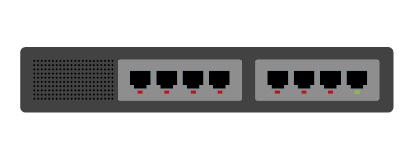 PoE
Switch
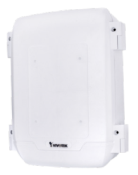 Fiber up to 80km
100~240VAC POWER
AW-IHT-0200
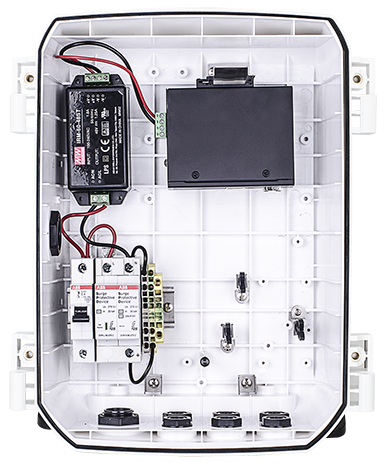 Ordering Information
IRM-60-48ST
AT-SWH-000
Power 
Fiber
PoE 
LAN
Optional  PoE Surge Device
Set B-2 for Single camera(60W UPoE )
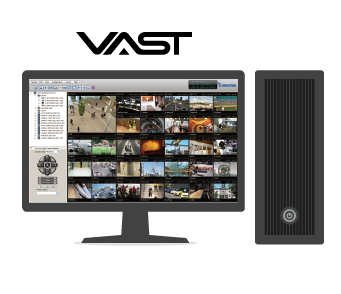 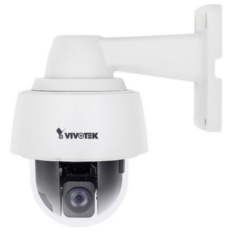 VMS
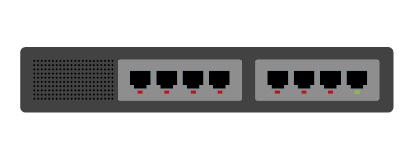 PoE
Switch
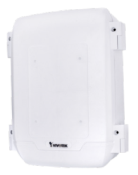 Fiber up to 80km
100~240VAC POWER
AW-IHU-0200
Ordering Information
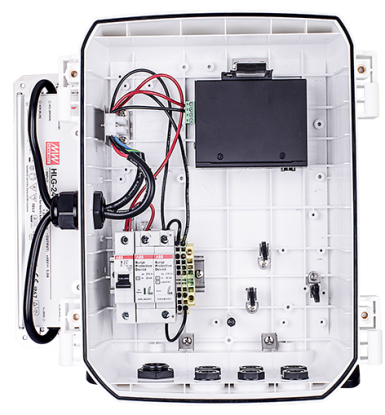 HLG-120H-54
AT-SWH-000
Power 
Fiber
PoE 
LAN
Optional  PoE Surge Device
Set B-3 for Single 95W PoH/PoE Camera
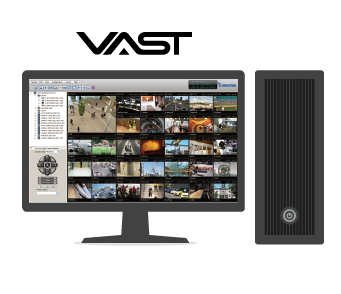 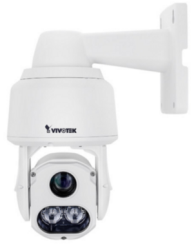 VMS
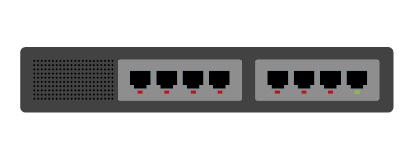 Switch
PoE
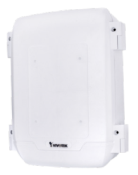 Fiber up to 80km
100~240VAC POWER
AW-IHH-0200
Ordering Information
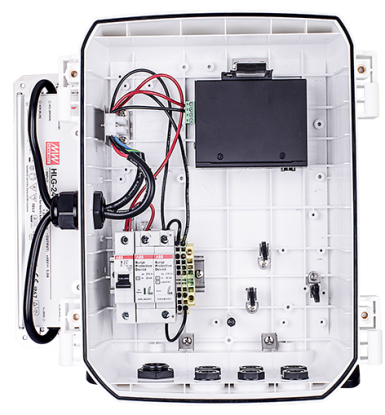 HLG-120H-54
AT-SWH-000
Power 
Fiber
PoE 
LAN
Optional  PoE Surge Device
Application
Set C-1 for Multi cameras(15.4W/30W)
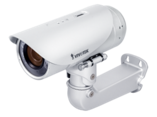 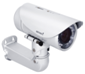 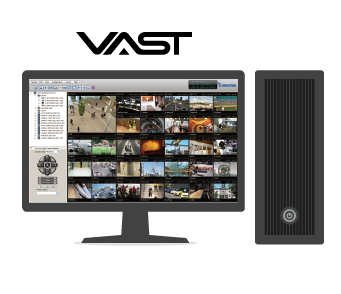 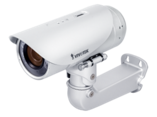 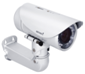 VMS
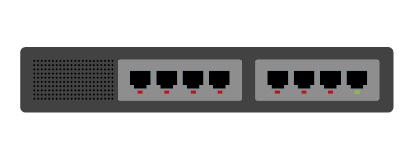 Switch
PoE
LAN up to 100m
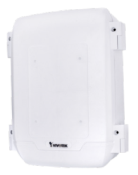 Fiber up to 80km(option)
100~240VAC POWER
AW-IHT-0600
Ordering Information
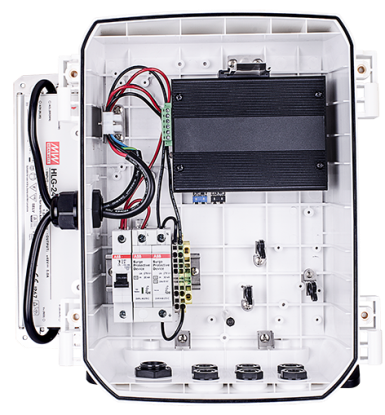 HLG-120H-54
AT-SWH-000
Power 
Fiber
PoE 
LAN
Optional  PoE Surge Device
Set C-2 for Multi cameras(60W UPOE)
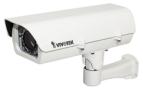 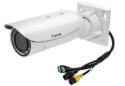 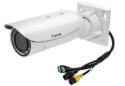 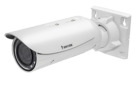 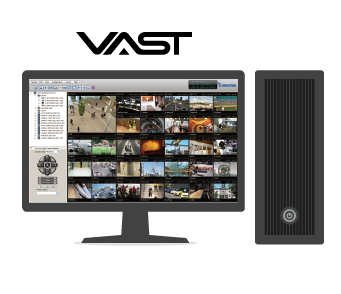 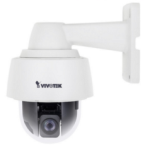 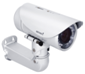 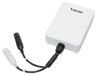 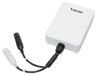 VMS
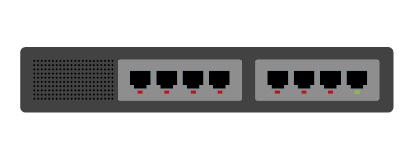 Switch
PoE
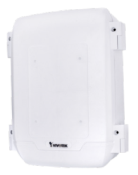 Fiber up to 80km
100~240VAC POWER
AW-IHU-0600
Ordering Information
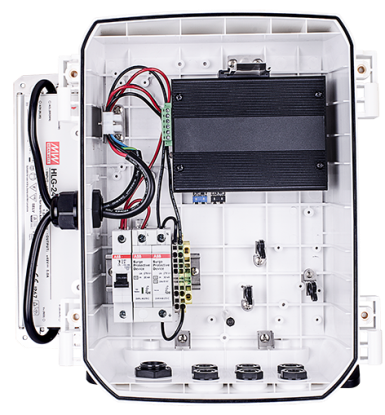 HLG-240H-54
AT-SWH-000
Power 
Fiber
PoE 
LAN
Optional  PoE Surge Device
Cabinet Ordering Information
Ordering Information
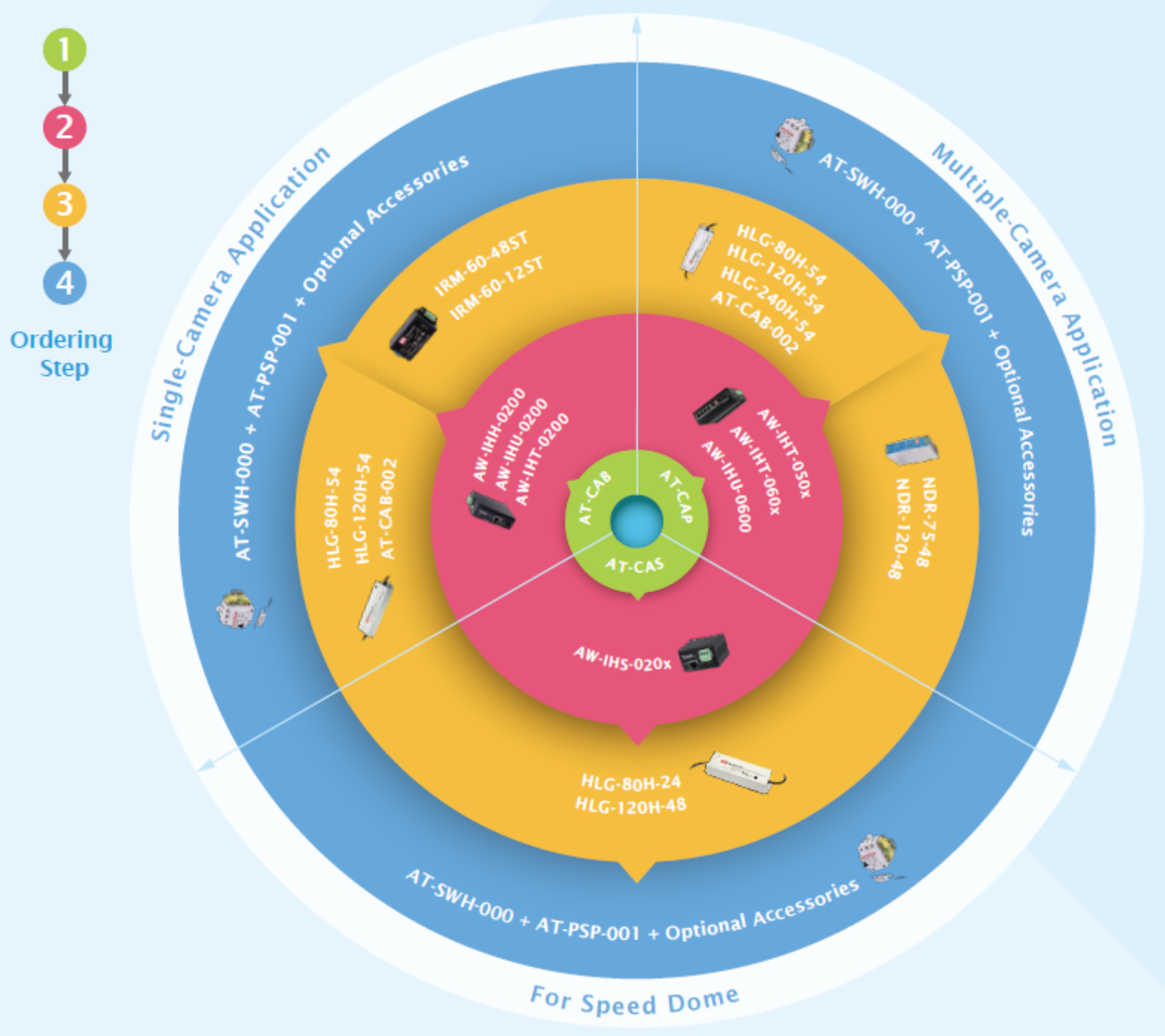 Cabinet Parts
AT-CAS-001 for SD936x Series Speed Dome






AT-CAB-001 for PoE Solution
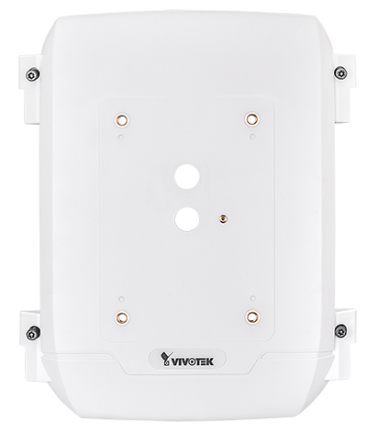 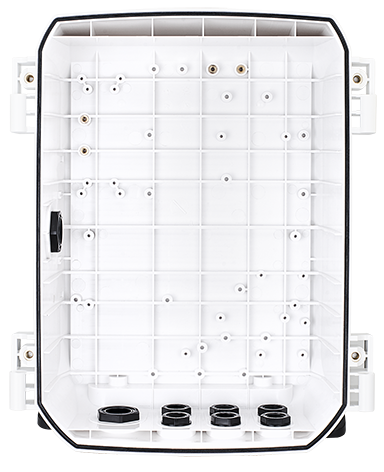 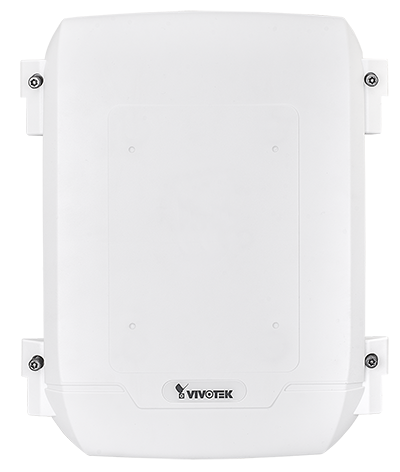 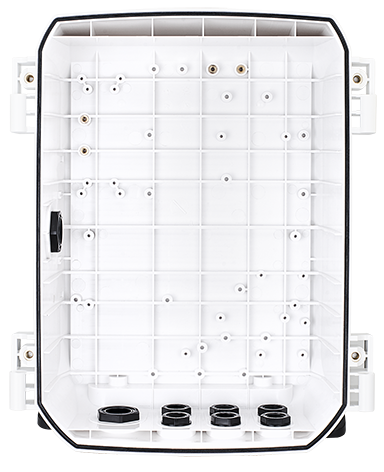 Cabinet Parts
AT-CAB-002 : Side-mount bracket for HLG series power supply





 Wall Mount (Standard Accessory)
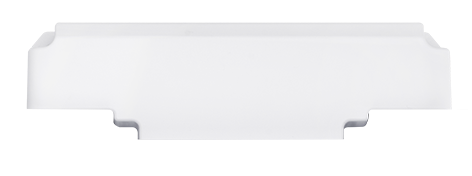 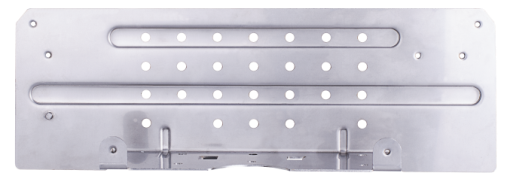 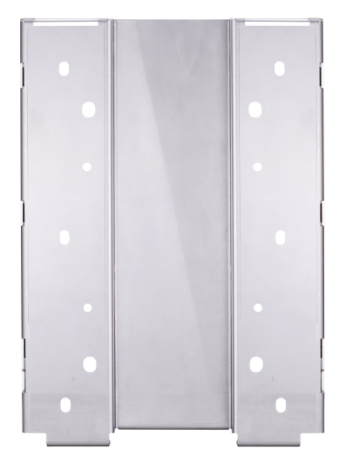 Cabinet Parts
AT-SWH-000 : Power Safety Kit








 AT-SWH-002 : Door open/close detection switch
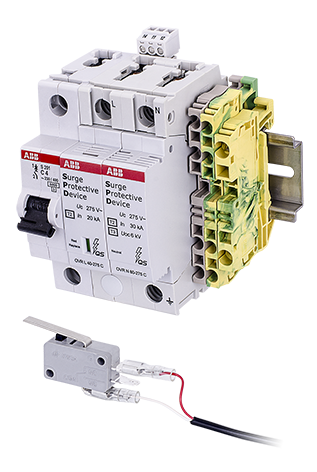 Include:
MCB fuse : 4A , 100~230VAC
AC Surge protector : 110V~230VAC, Uc: 275VAC, 40KA with DO 
Terminal block 4x2.5 mm2 (L),
Terminal block 4x2.5 mm2 (GND)
Terminal block 2x4 mm2 (GND)
AT-SWH-002 : Door open/close detection switch Kit
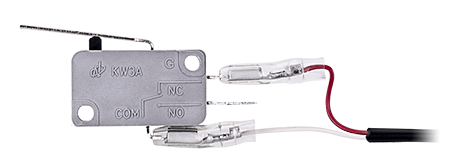 Include:
Door switch 
Screw
Cabinet Parts
AT-PSP-001: PoE Surge Protection
◆ Gigabit PoE (802.3af / 802.3at) 
◆ Protect all 8 lines (CAT5 / CAT6) 
◆ Failure Indicator 
◆ IEC 61643-21 
◆ IEC 61000-4-5 
◆ ITU-T K-Series 
◆ Surge Handling Capability: 20kv, 10kA to ground in 8/20 μs,600v
◆ Operation Temperature : -40~85°C
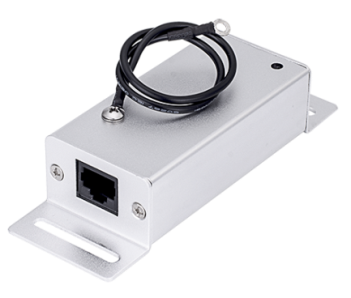 AT-SPC-001 : 30A Solar Power Control(Coming soon)
◆ Rated Current : 30A
◆ Rated Voltage : 12V/24V
◆ Intelligent PWM charge mode
◆ Overload, Short Circuit Protection
◆ Battery reverse-discharge protection
◆ Battery Low Voltage Disconnection (LVD)
◆ Battery reverse connection protection
◆ Open Circuit Voltage of solar panel : ≤50V
◆ Operation Temperature : -10~60°C
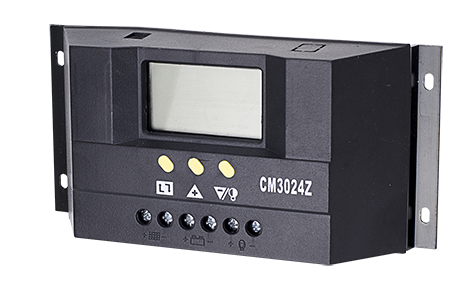 Cabinet Parts
AT-SUN-001 : Sunshield for AT-CAx series cabinet






 AT-SUN-002 : Sunshield for AT-CAx + AT-CAB-002 cabinet
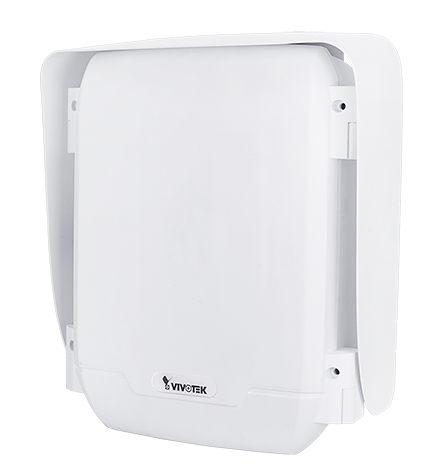 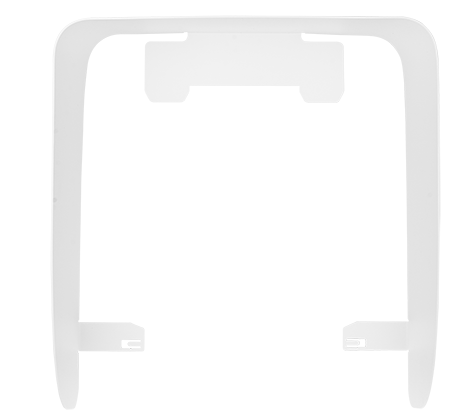 For AT-CAB-001 / AT-CAS-001 
      cabinet use
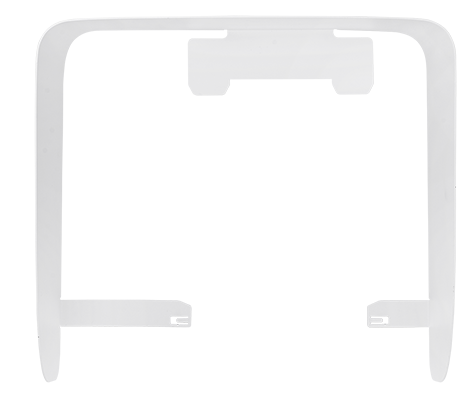 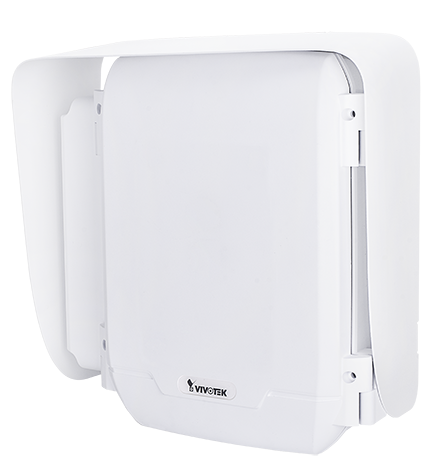 For AT-CAB-001 / AT-CAS-001  
     + AT-CAB-002 cabinet use
Cabinet Parts
AT-WPC-001 : M16 Cable Gland for 4~7mm AWG






 AT-WPC-002 : M16 Cable Gland for Corrugated Tubing : 5/16 "
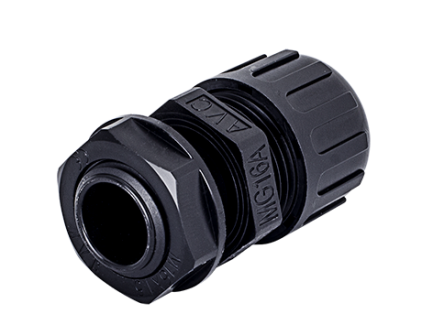 Cable Range : 4-7mm
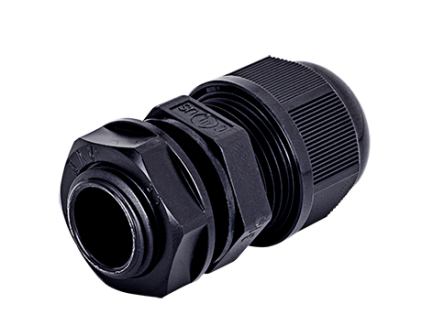 Corrugated Tubing : 5/16 "
Mounting Accessory
Mounting Accessory
Pole Mount AM-311





 Corner Mount AM-411
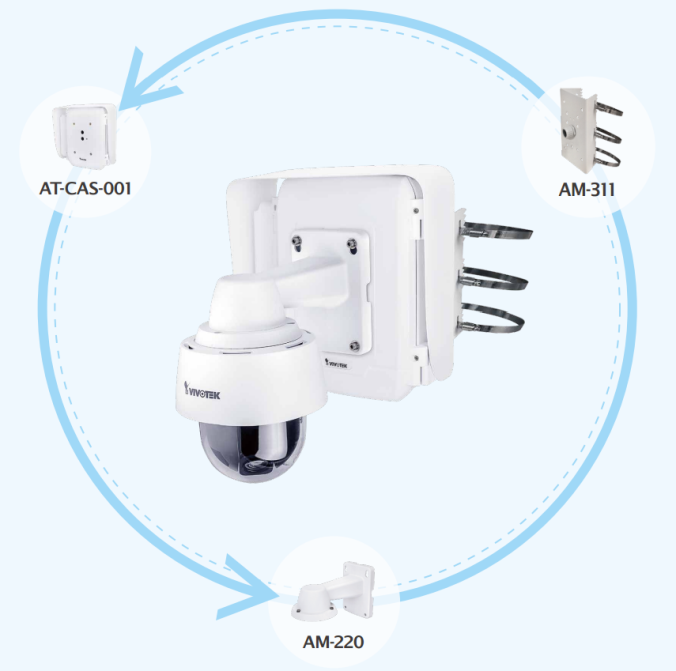 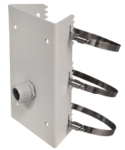 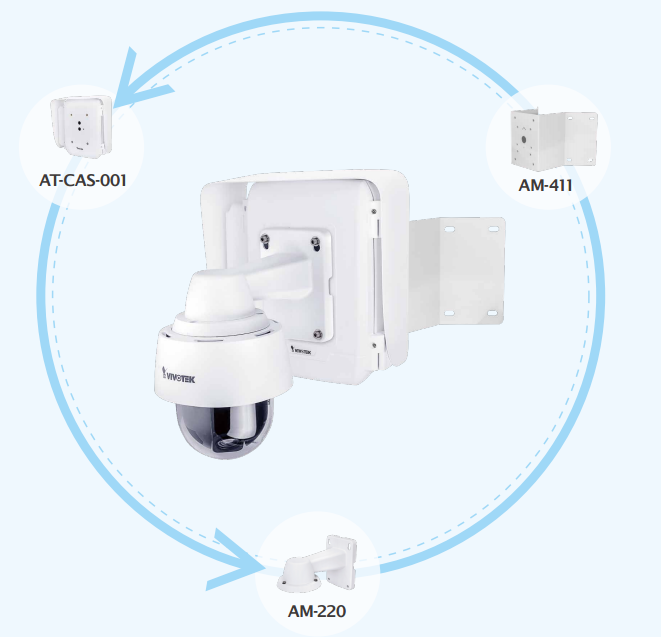 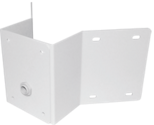 Advanced Solutions
Advanced Solution : 4G LTE AP + Camera
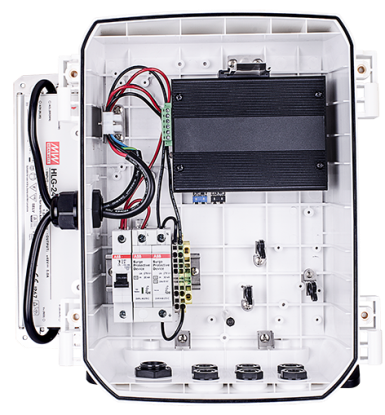 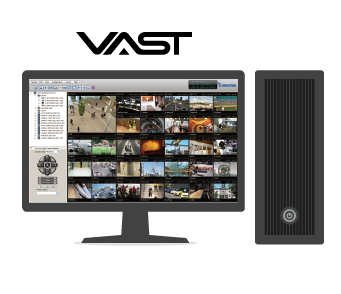 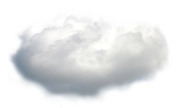 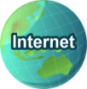 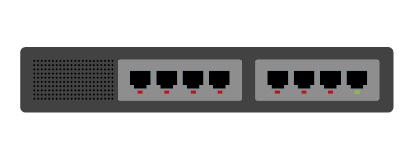 VPN Tunnel
VPN Server
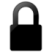 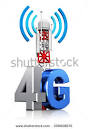 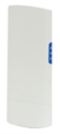 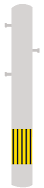 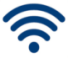 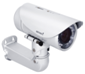 4G LTE AP
Outdoor
Camera
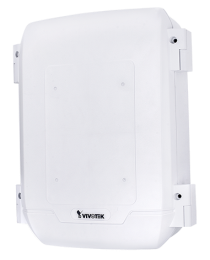 4G BS
100~240VAC POWER
Advanced Solution : WiFi AP + Camera
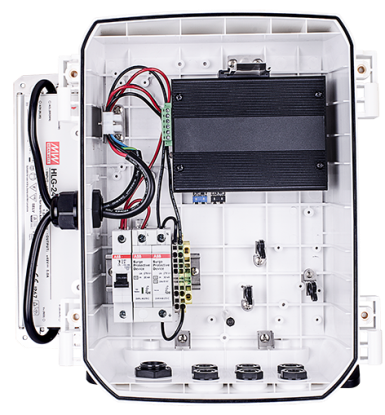 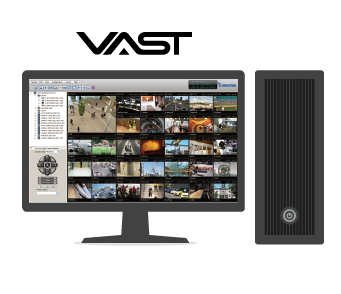 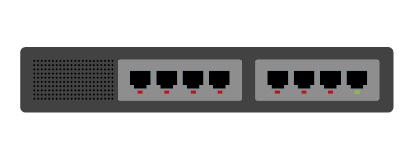 PoE Switch
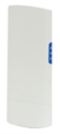 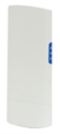 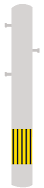 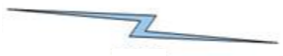 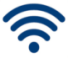 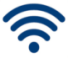 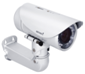 WiFi AP
WiFi AP
Outdoor
Camera
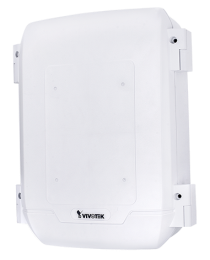 100~240VAC POWER
Advanced Solution : Solar Power + Camera
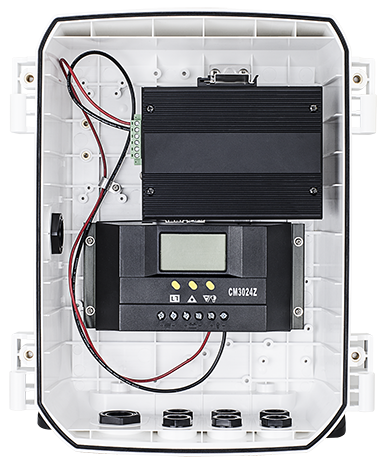 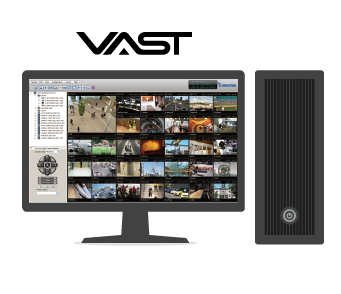 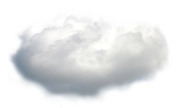 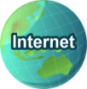 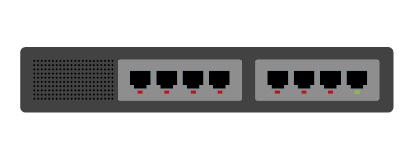 VPN Tunnel
VPN Server
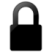 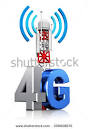 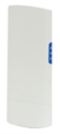 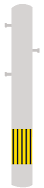 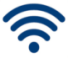 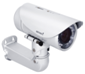 4G LTE AP
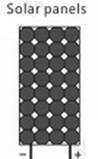 Outdoor
Camera
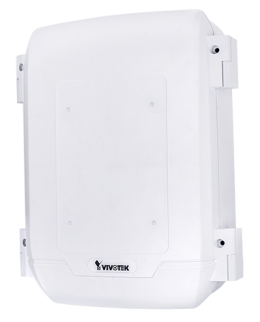 4G BS
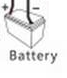 Advanced Solution : Solar Power + Camera
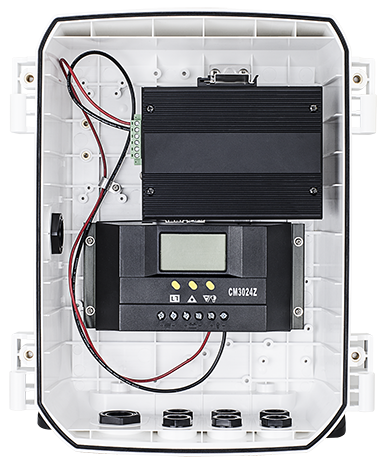 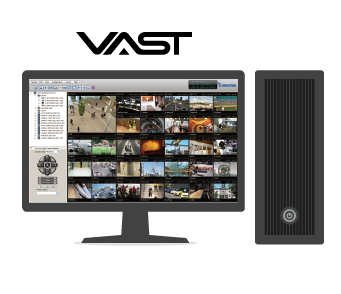 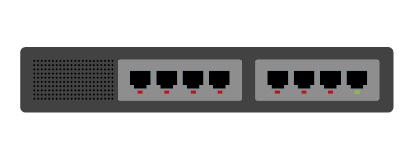 PoE Switch
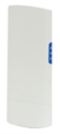 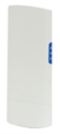 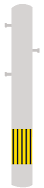 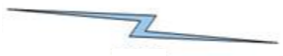 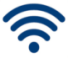 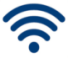 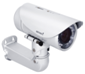 WiFi AP
WiFi AP
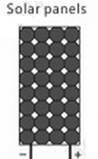 Outdoor
Camera
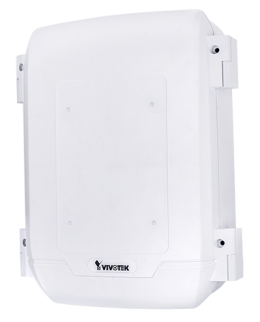 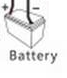 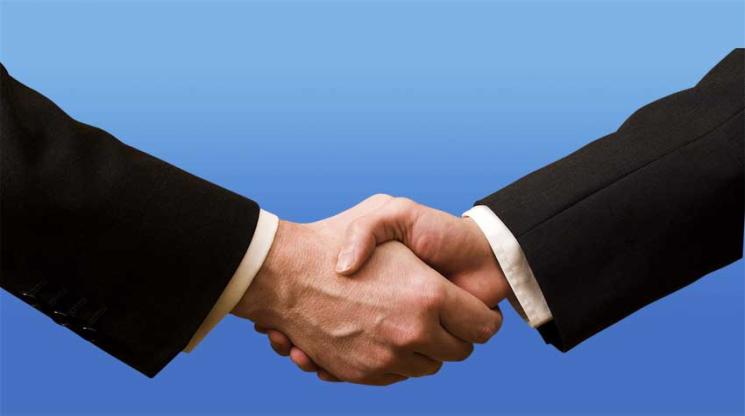 Thank you
             for your attention
The End